Развитие нестандартного мышления
«Мышление более интересно, чем знание». 
                                                        И.В.Гёте
Мышление— это познавательная деятельность человека. «Я мыслю, следовательно ,  я существую»,- утверждал Декарт.
Виды мышления:
Логическое 
Панорамное 
Комбинаторное 
Нестандартное
Развитие нестандартного мышления помогает справляться с решением большинства олимпиадных ,  конкурсных и исследовательских задач  не только в области географии, но и других дисциплин.
Принципы нестандартного мышления:
подумай то же самое, но иначе;
«Нельзя выкопать яму в другом месте, копая одну и ту же яму глубже»;
взаимосвязь нестандартного мышления с восприятием.
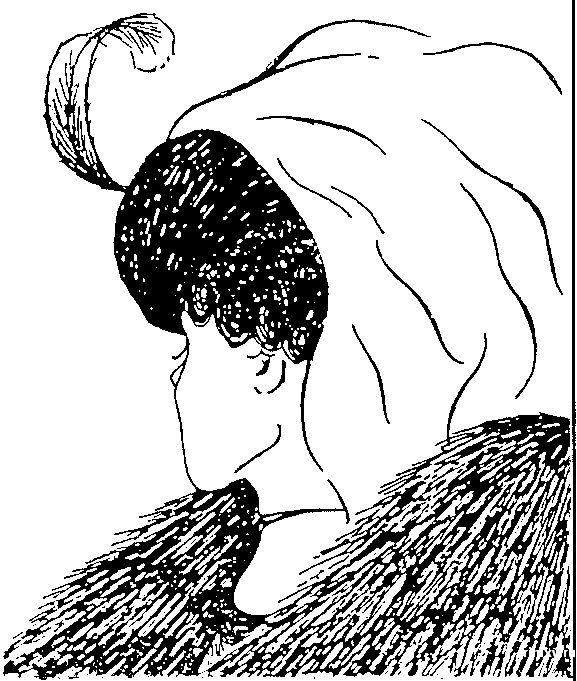 Что здесь  изображено?
Нестандартное мышление - оригинальное, вызывающее удивление, идущее вразрез общепринятому мнению .


Нестандартное мышление  необходимо развивать.
Эффективный метод развития способности нестандартно мыслить — решение ситуационных задач-загадок.
Задачи на нестандартное мышление.
1. О Д Т Ч П Ш С В Д Д  
    Что может означать эта последовательность букв?
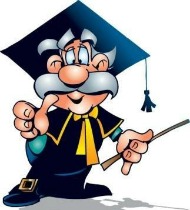 Ответ: один, два, три, четыре…
2.  Бежит человек, а за ним толпа. "Hе видать вам золота!" - кричит он и стреляет.
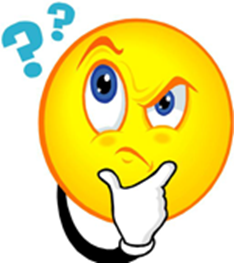 Ответ:  Соревнования по биатлону
3. Стоит "это". Идет мимо "этого" старуха и говорит: "Баба-Яга". Идет солдат, смотрит и говорит: "Наполеон!". Идет девушка, посмотрела и говорит: "Василиса Прекрасная!" Что "это"?
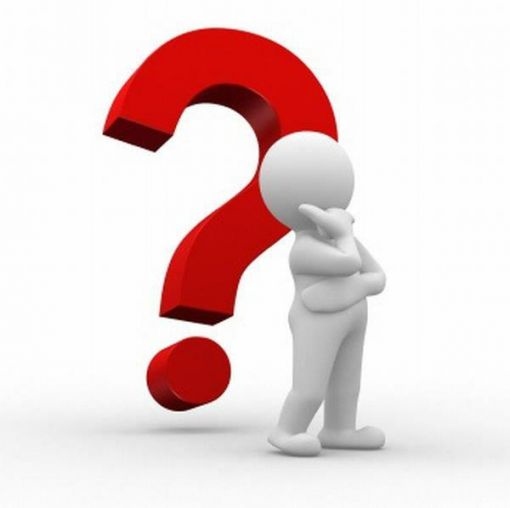 Ответ: Зеркало
4.  Изначально это слово состоит из 10 букв, но оно вполне записывается тремя буквами. Ранее записывали пятью буквами, а теперь - шестью. О чем речь?
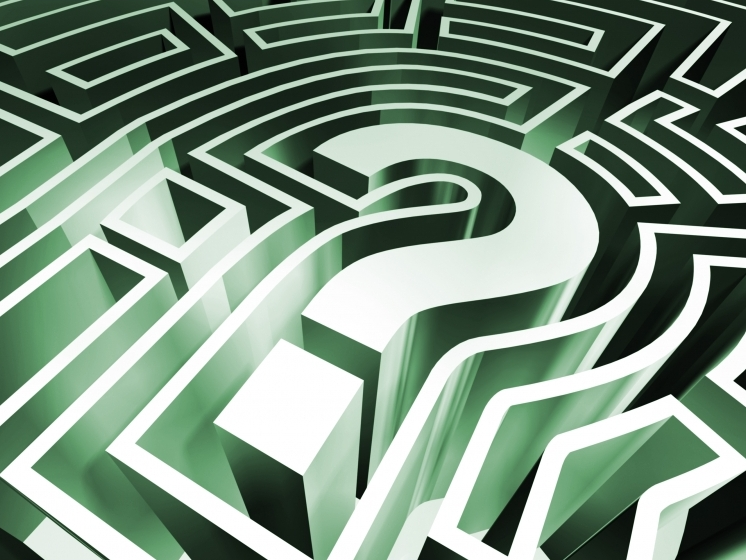 Ответ:
Изначально - 10 букв
Оно - 3 буквы
Ранее - 5 букв
Теперь - 6 букв
5. Куда попадет человек, если все время будет двигаться на северо-восток?
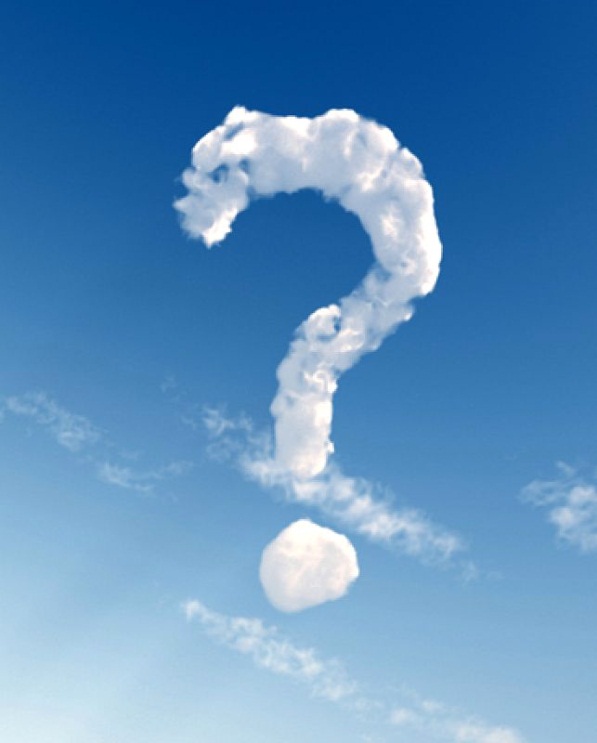 Ответ: на Северный полюс
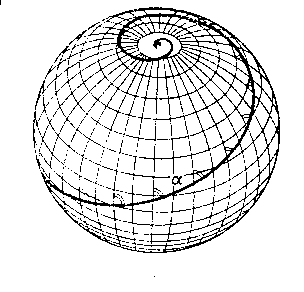 6 .  Французская мудрость гласит: завтракай как король, обедай как X и ужинай как Y. Какие слова заменены на X и Y?
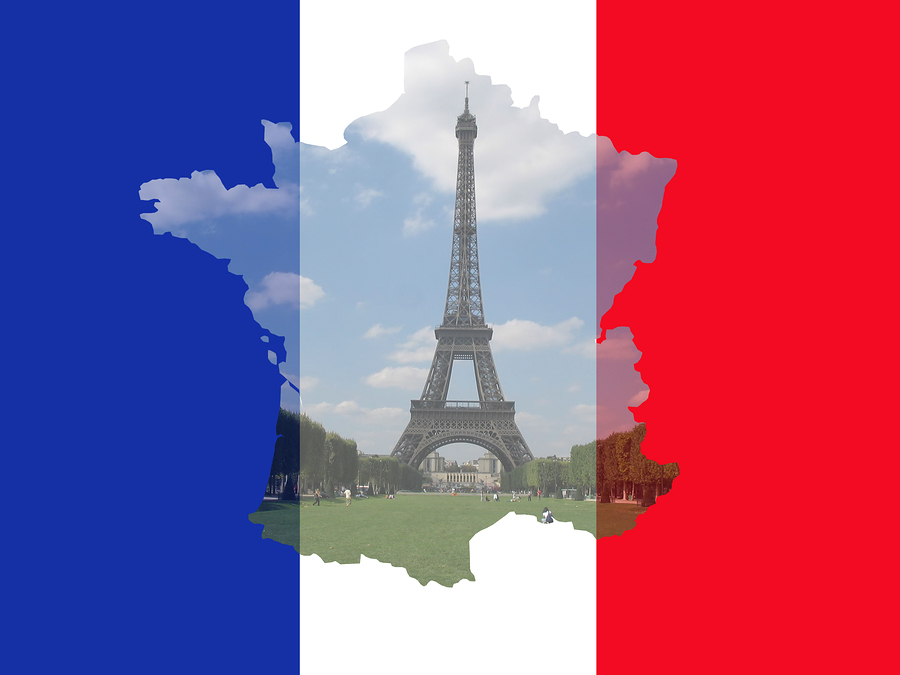 Ответ: Принц и нищий
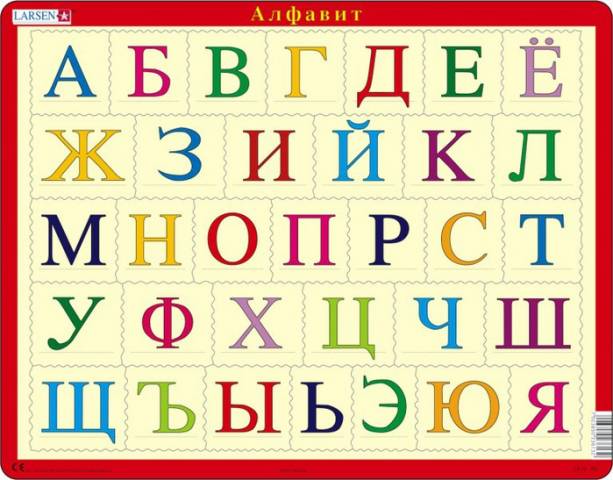 7. Буквы
 
        о р ф 
        г п д 
        л и ? 

Какой буквы не хватает?
Ответ: буквы  М
8. Кому посвящено это стихотворение?

                        С доверчивостью юной гимназистки 
                        Она фантомы оживляла и химеры, 
                        Добавив хмари на цвета евангелистские 
                        И безразмерности в античные размеры.
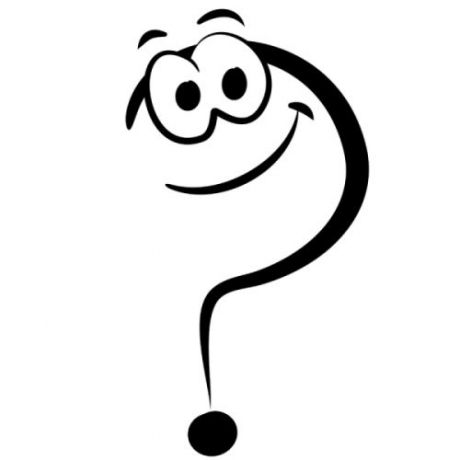 Ответ: Марине Цветаевой.
У Гёте однажды спросили: «Что устаревает быстрее всего?»



Великий поэт ответил: «Благодарность».